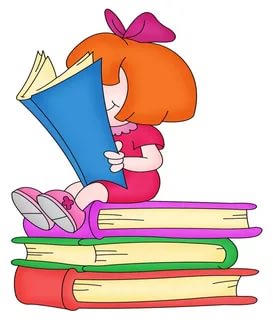 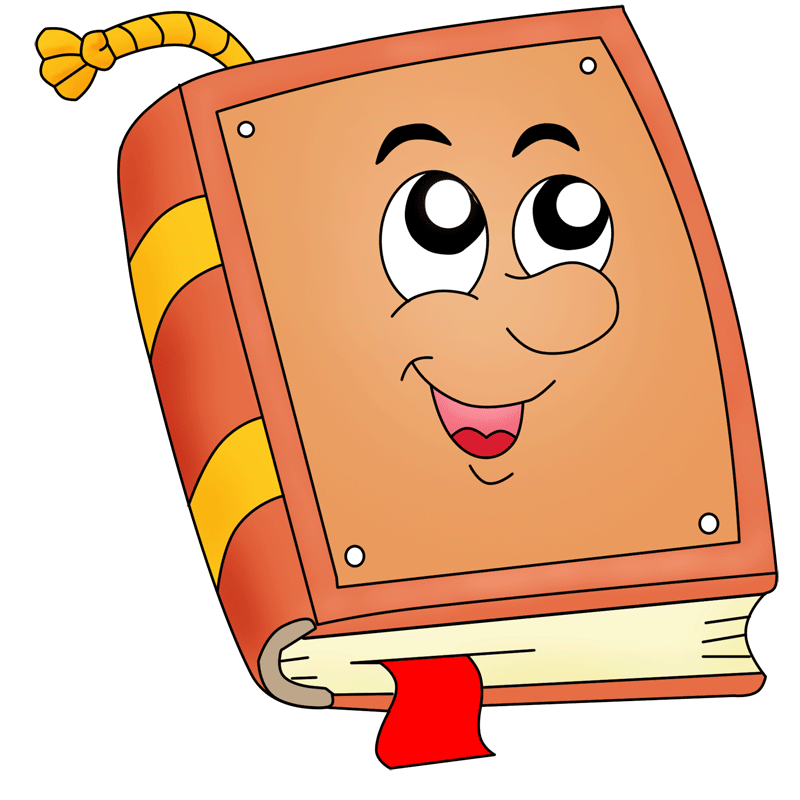 День Знаний
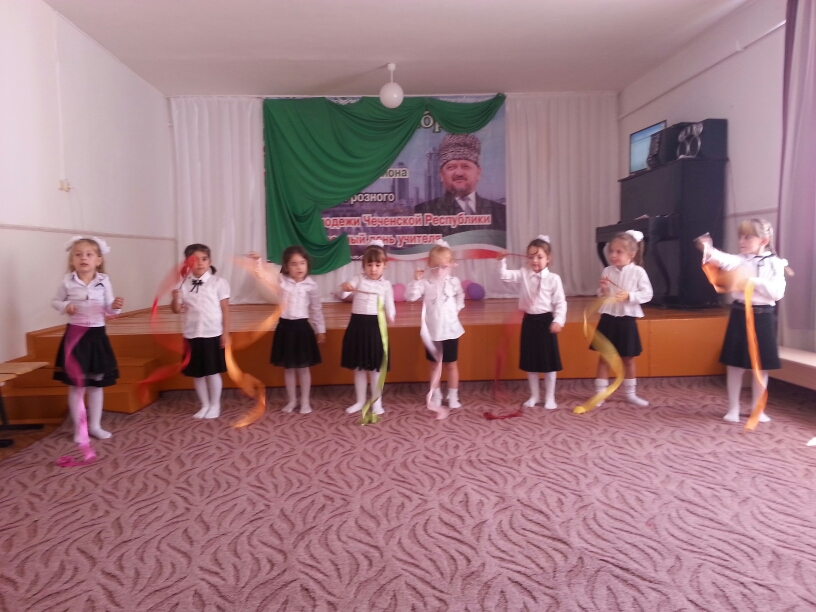 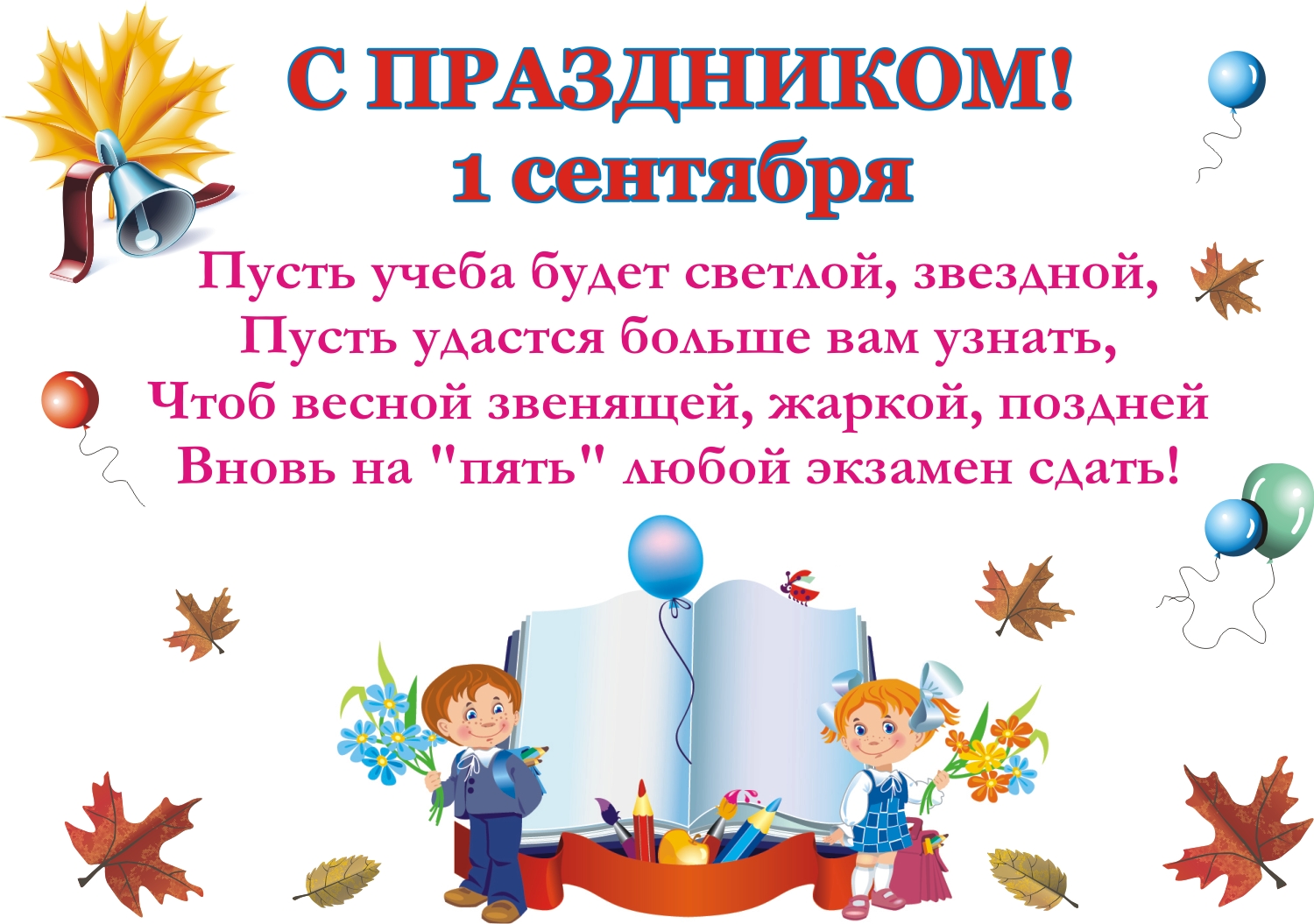